10.3 物体的浮沉条件及应用
教学目标
能根据二力平衡条件和力与运动的关系描述物体的浮沉条件，并能通过改变物体所受的重力或浮力的大小，使物体在液体或气体中处于不同的浮沉状态。
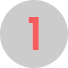 运用物体的浮沉条件解释生产、生活中的一些现象，认识浮力知识在生产、生活中的应有价值。
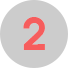 教学重点
物体的浮沉条件。
教学难点
轮船、潜水艇、气球飞艇等应用原理。
知识回顾
一、阿基米德原理的内容：
浸在液体中的物体受到向上的浮力，浮力的大小等于物体排开液体的重力
二、浮力的计算方法：
①称重法 F浮= G物-F拉
②阿基米德原理的计算公式：F浮= ρ液gV排
三、浮力产生的原因：
液体对物体向上向下压力差。
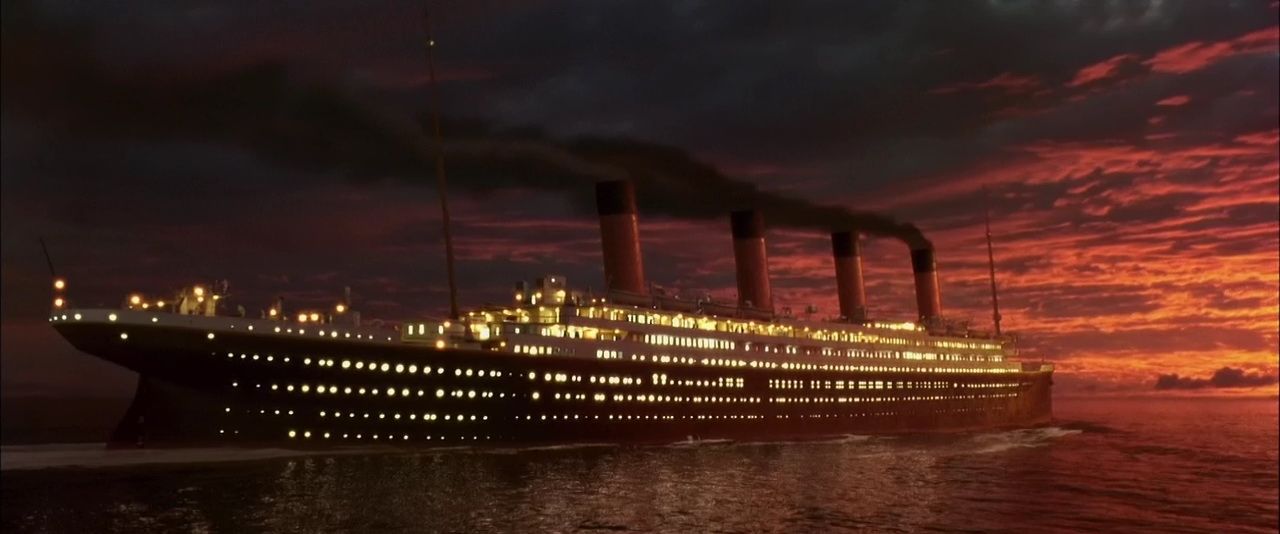 像“泰坦尼克”号这样的钢铁巨轮为什么能浮在海面上？
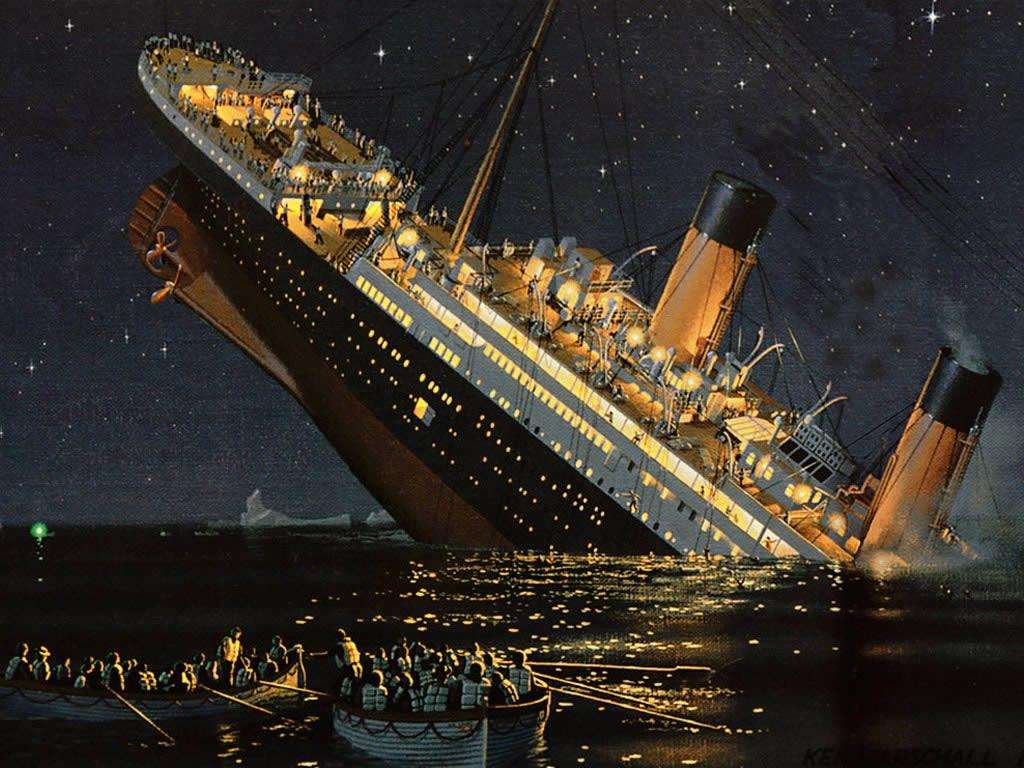 撞上冰山后，“泰坦尼克”号为什么会沉没？
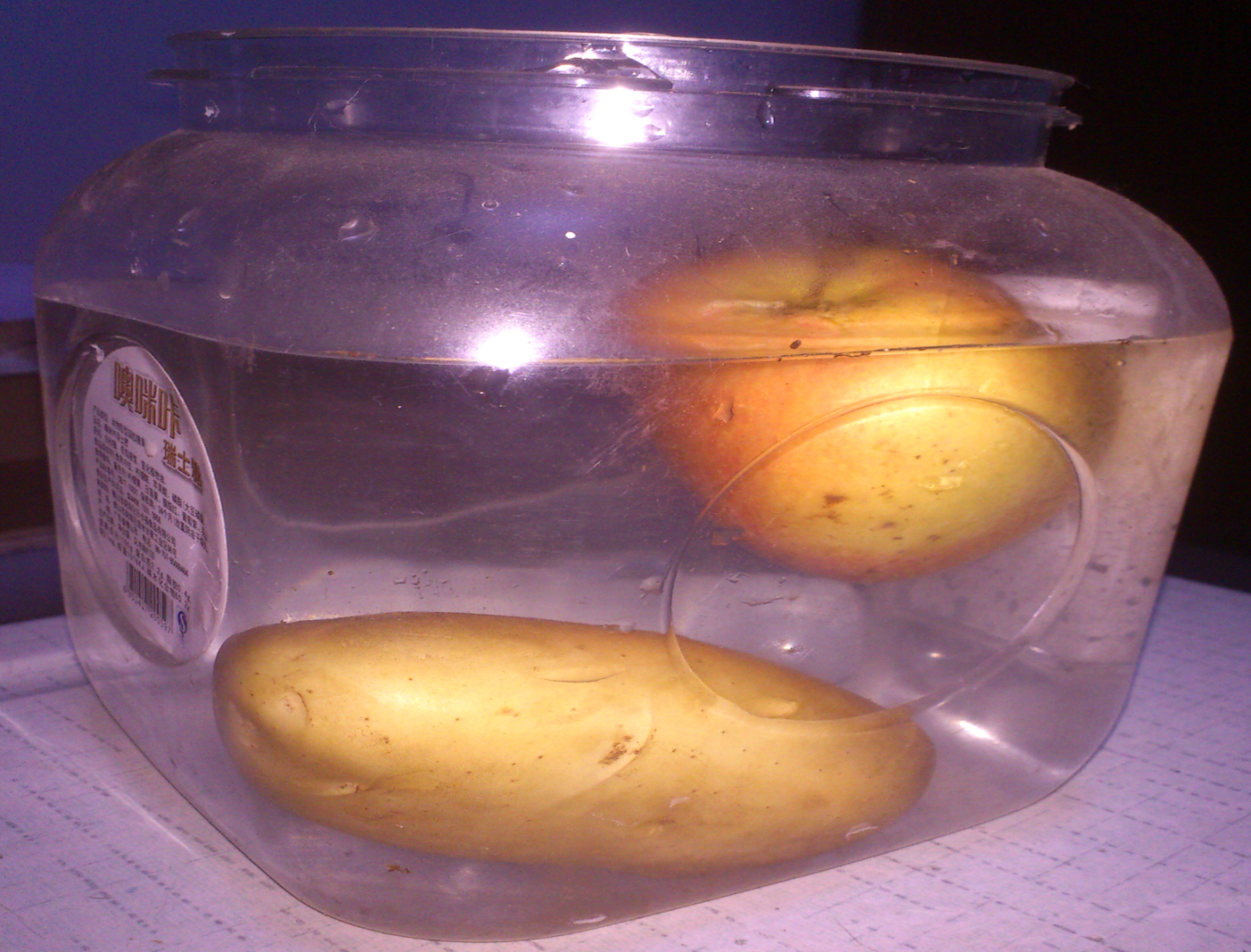 为什么土豆在水中沉底，而苹果则漂浮？
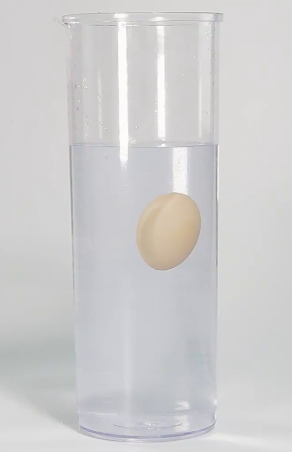 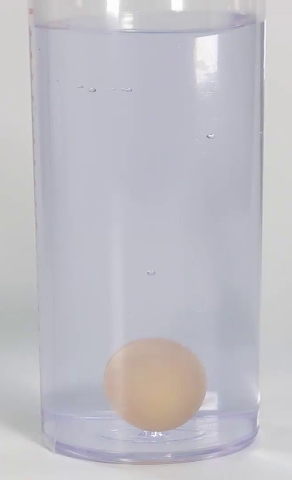 淡水
盐水
课本例题
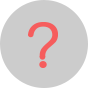 你能画出图中物体所处三种状况下的受力示意图吗？
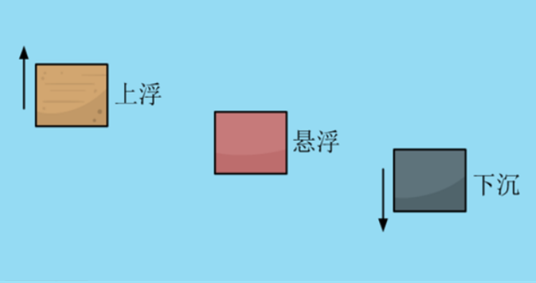 F浮
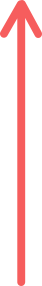 F浮
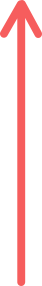 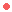 F浮
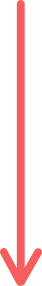 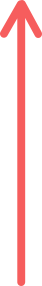 G1
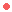 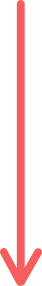 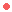 G2
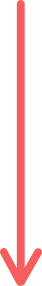 G3
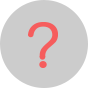 物体浸没在液体中时，浮还是沉，由什么决定的？
由该物体在液体中所受浮力和重力之间的大小关系决定的
上浮
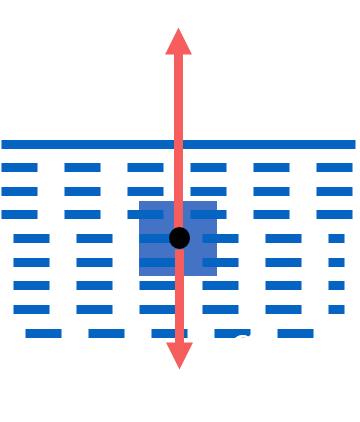 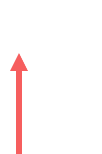 为不平衡状态
前提：
物体完全浸没
即V排=V物
条件：
F浮＞G
结果：
物体在液体中向上运动
称上浮
漂浮
减小
减小
物体开始浮出水面时，V排逐渐_____，根据F浮=ρ液gV排，F浮逐渐_____，到F浮=G 时，物体_______在液面上,称_____浮。此时V排_______ V物
静止
漂
＜
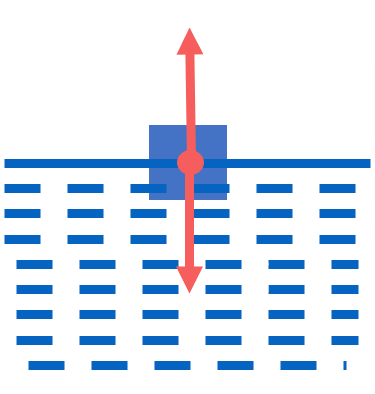 F合=0
为平衡状态
下沉
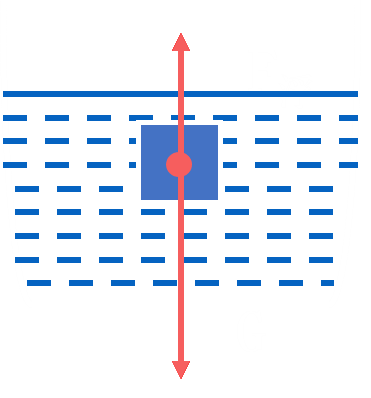 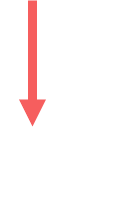 为不平衡状态
前提：
物体完全浸没
即V排=V物
条件：
F浮＜G
结果：
物体在液体中向下运动
称下沉
沉底
即V排=V物
物体完全浸没
F支
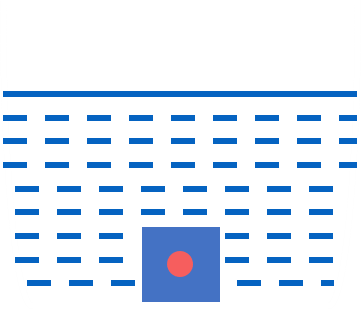 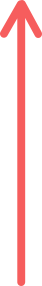 F合=0
F浮
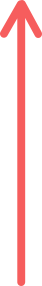 为平衡状态
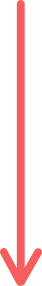 G
∵静止
∴G =F浮+F支
F浮= G -F支
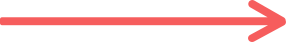 悬浮
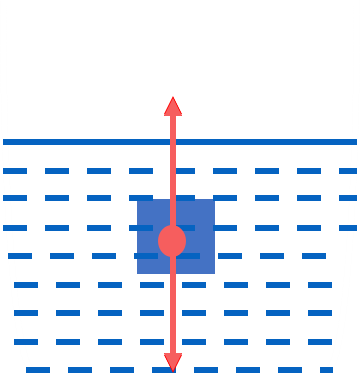 F浮
F合=0
为平衡状态
G
前提：
物体完全浸没
即V排=V物
条件：
F浮=G
结果：
物体静止在液体中任意深度处
称悬浮
总结
F浮
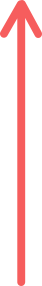 漂浮：
F浮=G
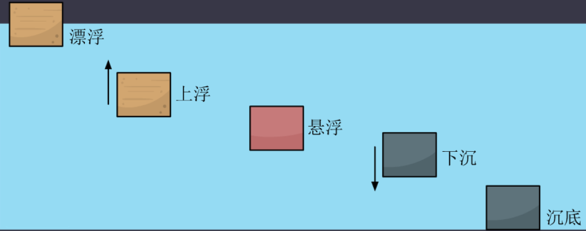 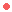 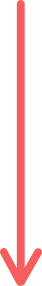 G
F浮
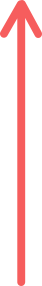 上浮：
F浮＞G
F浮
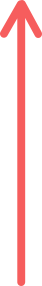 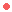 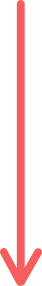 F浮
G
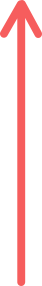 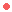 悬浮：
F浮=G
F支
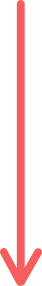 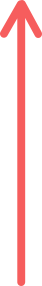 G
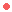 F浮
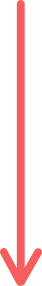 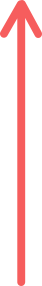 下沉：
F浮 < G
G
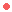 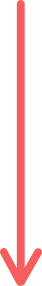 G
沉底：
F浮= G -F支
漂浮与悬浮有什么相同点与不同点？
相同点：
1、都是平衡状态
2、都是F浮=G
不同点：
悬浮V排=V物
漂浮V排＜V物
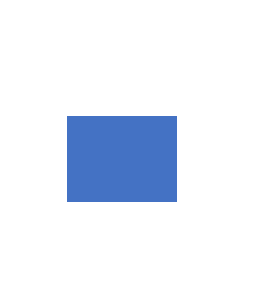 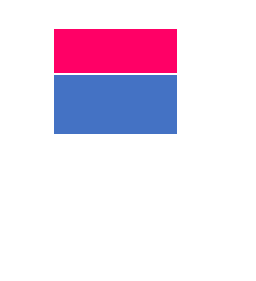 悬浮与沉底有什么相同点与不同点？
相同点：
1、都是平衡状态
2、都是V排=V物
不同点：
悬浮F浮=G
沉底F浮 < G
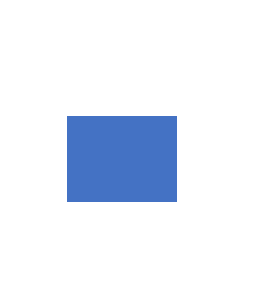 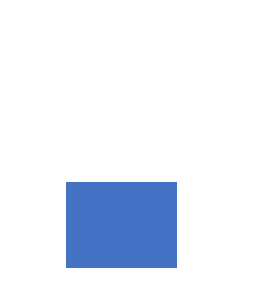 猜想
平时常见到_______________在水中会上浮;__________________在水中会下沉。
木头、泡沫等
石块、金属块等
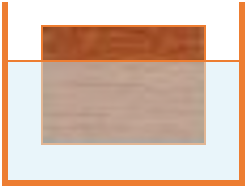 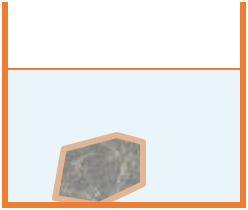 猜想：
密度比水____的物体在水中会上浮;
密度比水____的物体在水中会下沉。
小
大
ρ与沉浮的关系：
研究条件：
实心物体浸没在液体中，只受重力和浮力。
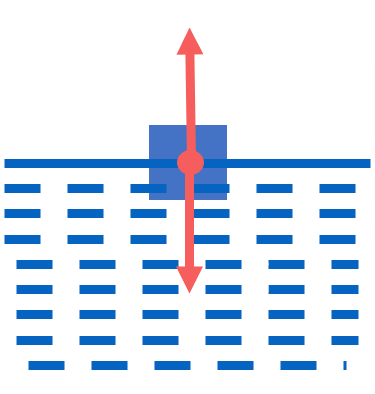 浮力和重力展开：
F浮= ρ液 gV排
G ＝ ρ物 gV物
“浸没”说明：
V排=V物
上浮：
F浮＞G
ρ液 gV排>ρ物 gV物
ρ液  >ρ物
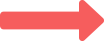 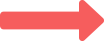 悬浮：
F浮=G
ρ液 gV排=ρ物 gV物
ρ液  =ρ物
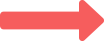 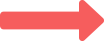 下沉：
F浮 < G
ρ液 gV排<ρ物 gV物
ρ液  <ρ物
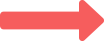 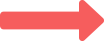 悬浮与漂浮的比较
相同点：
F浮=G
不同点：
悬浮：
V排=V浸 =V物
ρ液  =ρ物
漂浮：
V排=V浸 < V物
ρ液  >ρ物
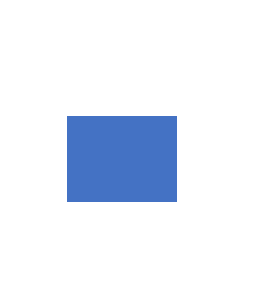 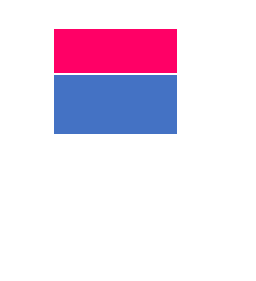 悬浮与沉底的比较
相同点：
1、都是平衡状态
2、都是V排=V物
不同点：
悬浮：
F浮=G
沉底：
F浮 < G
ρ液  =ρ物
ρ液  <ρ物
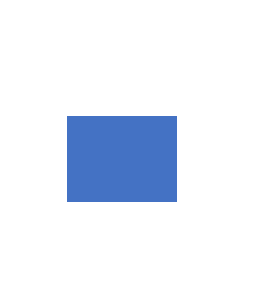 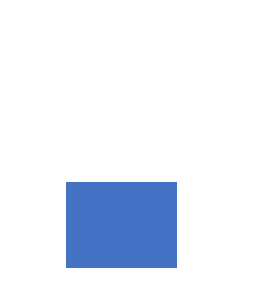 总结
浮沉条件：
（1）上浮：F浮 > G物  或  ρ物 <ρ液
（2）漂浮：F浮 =G物  或  ρ物 <ρ液
（3）下沉：F浮 < G物  或  ρ物 >ρ液
（4）沉底：F浮 < G物  或  ρ物 >ρ液
（5）悬浮：F浮 =G物  或  ρ物 =ρ液
注：
（1）上浮和下沉是不平衡态；
悬浮、漂浮、沉底是平衡态。
（2）上浮、下沉、悬浮、沉底：V排=V物
漂浮：V排=V物
例题
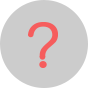 为什么土豆在水中沉底，而苹果则漂浮？
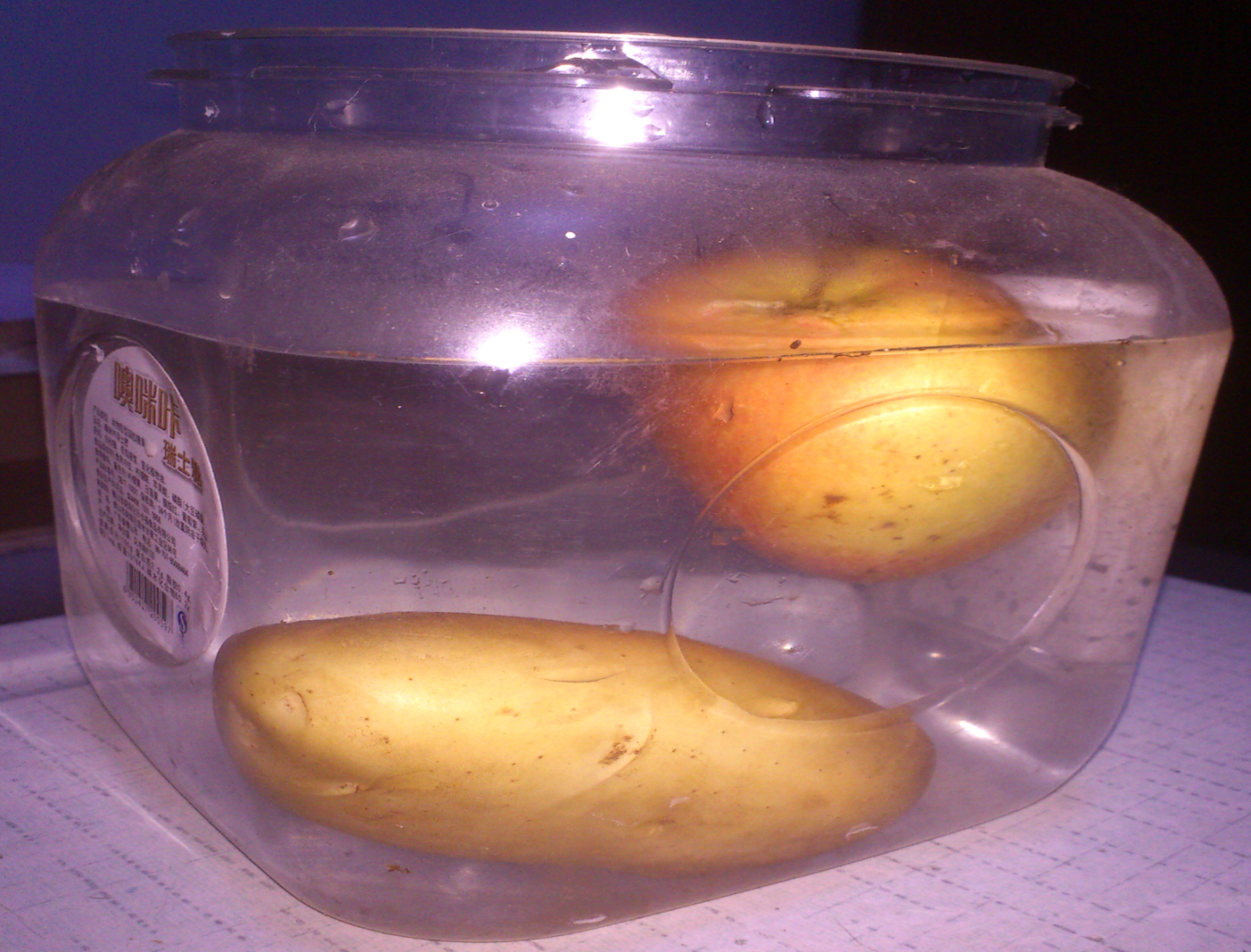 因为苹果的密度比水小，所以苹果最终在水上漂浮；
土豆的密度比水大，所以土豆最终在水中沉底。
物体沉浮情况总表
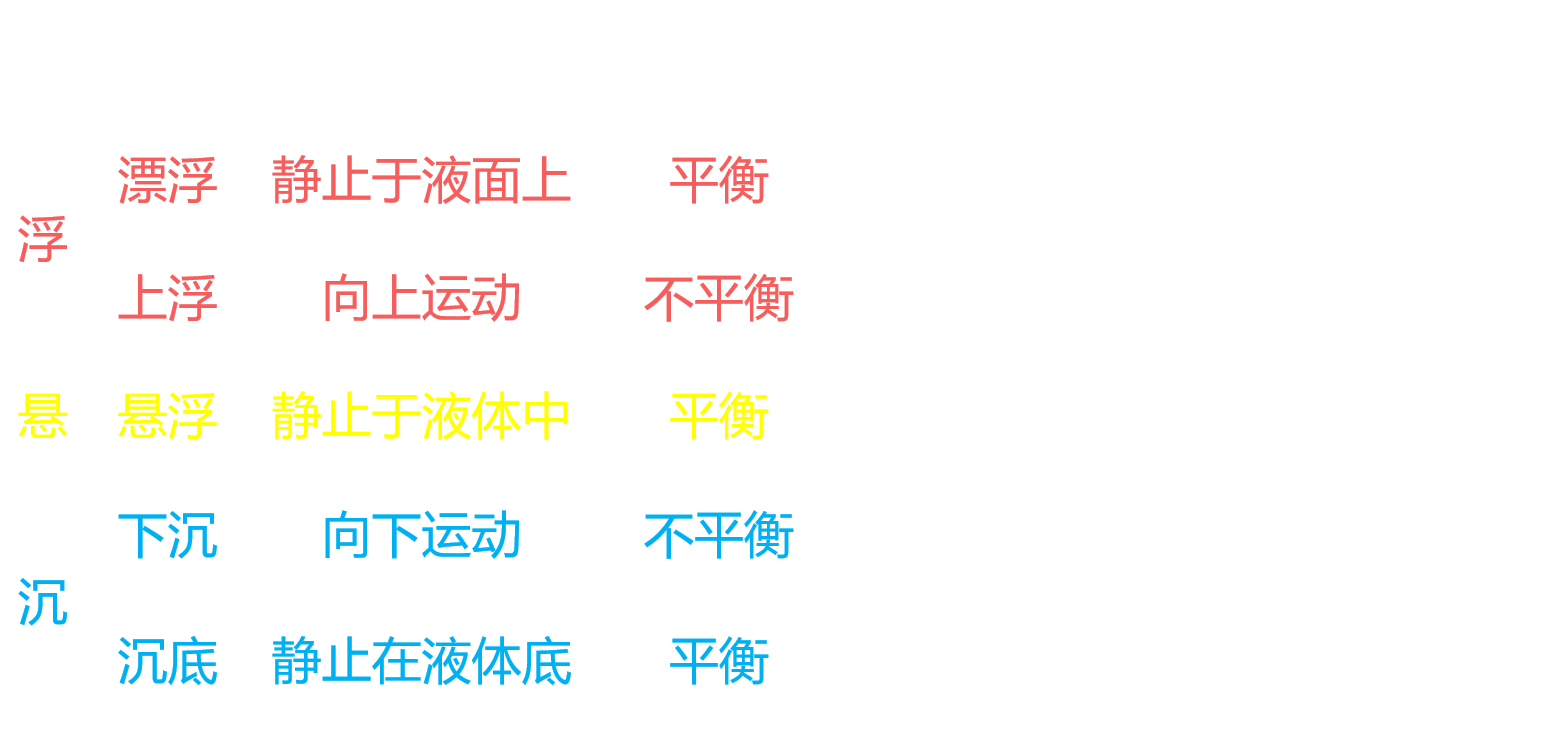 F浮与G
ρ液 与ρ物
V排与V物
F浮=G
ρ液  >ρ物
V排 < V物
F浮＞G
ρ液  >ρ物
V排=V物
F浮=G
ρ液  =ρ物
V排=V物
F浮 < G
ρ液  <ρ物
V排=V物
F浮 < G
ρ液  <ρ物
V排=V物
中国古代浮力的应用
早在殷商之前，我国古代人民对浮力就有深入的观察，到殷商时已由制独木船发展到用木板组成大的船体，这是我国最早的木船。
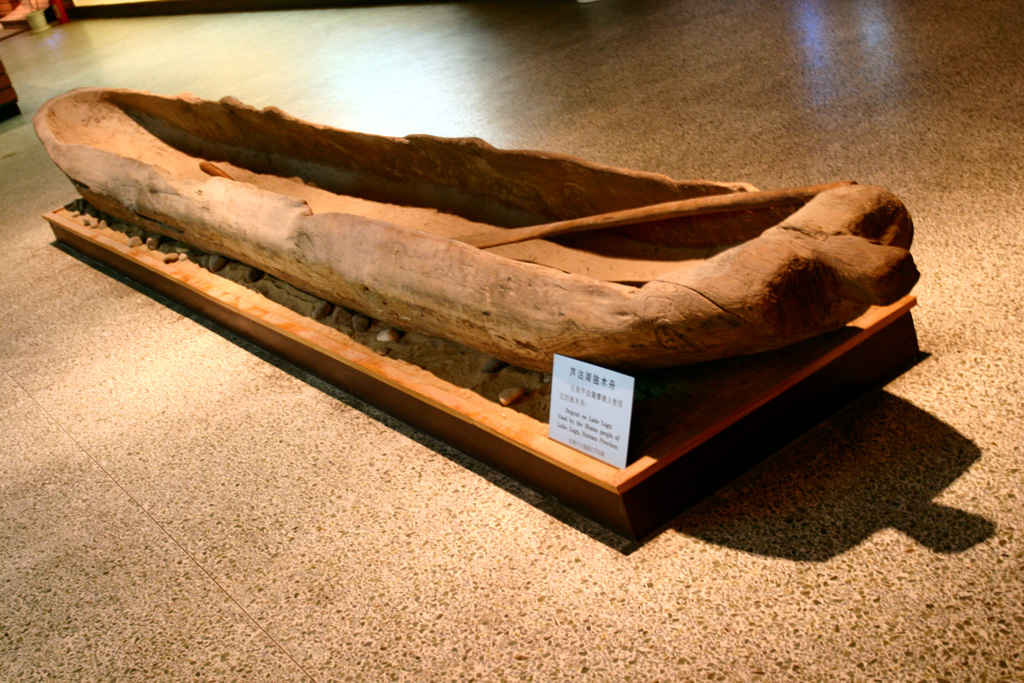 芦湖独木舟
中国古代浮力的应用
周朝以后不仅在小河上能架设浮桥，在黄河、长江这样的大河流上也多次架设过浮桥。
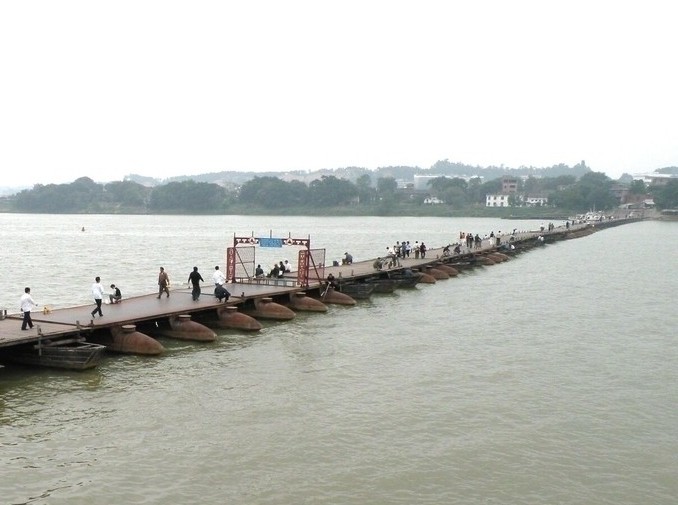 浮桥
中国古代浮力的应用
我国汉代曾发明过一种做军事信号用的灯笼，灯笼能腾空而起，飞向天空。
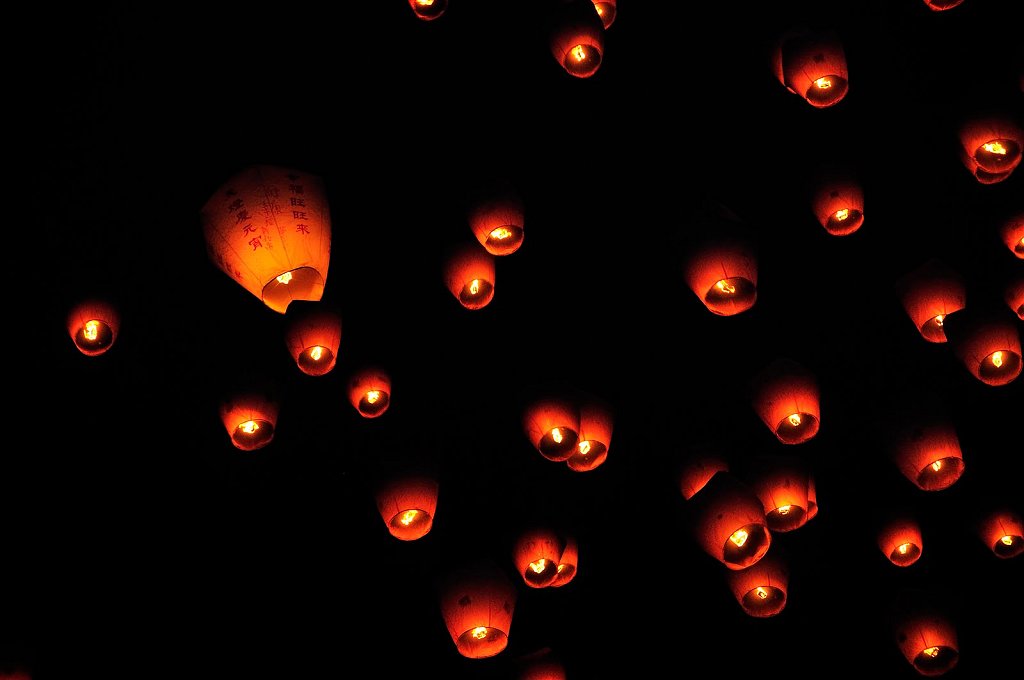 中国古代浮力的应用
三国时期有“曹冲称象”。把象放到大船上，在水面所达到的地方做上记号，再让船装载其他东西，等水面也达到相同记号的时候称一下这些东西，那么东西的总质量约等于大象的质量。
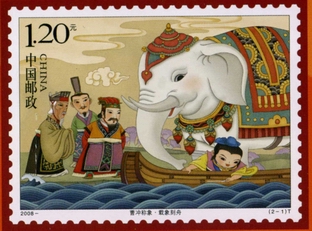 中国古代浮力的应用
除了以舟称物之外，以舟起重也是中国人的发明。据史籍记载，真定县僧人怀丙曾“打捞铁牛”。他创造了浮力起重法。
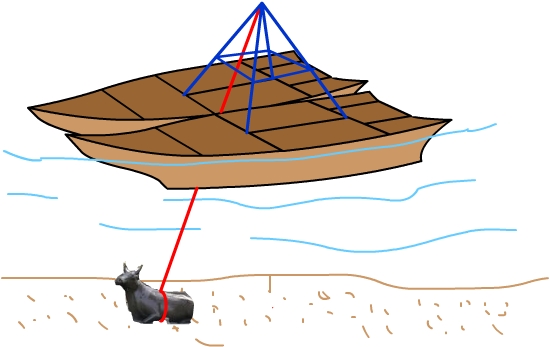 钢铁做的巨轮为什么可以漂浮在水上？
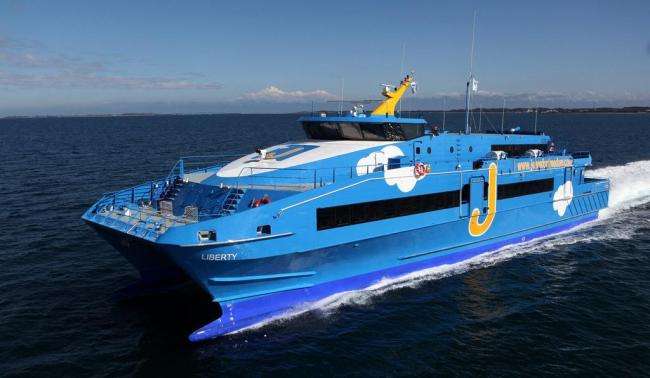 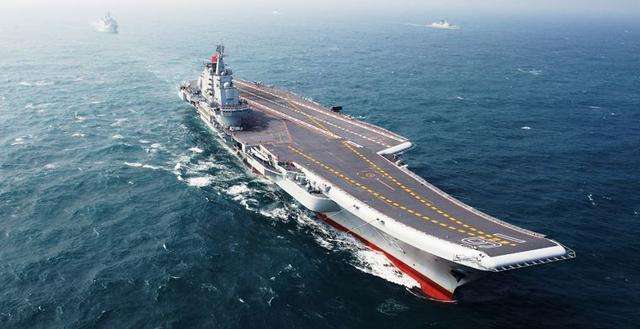 游艇
航空母舰
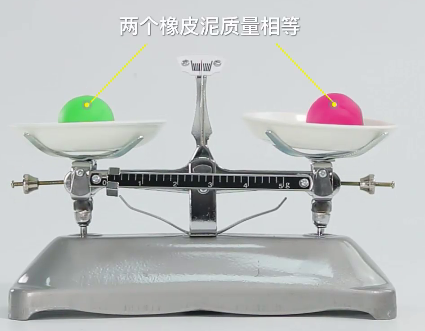 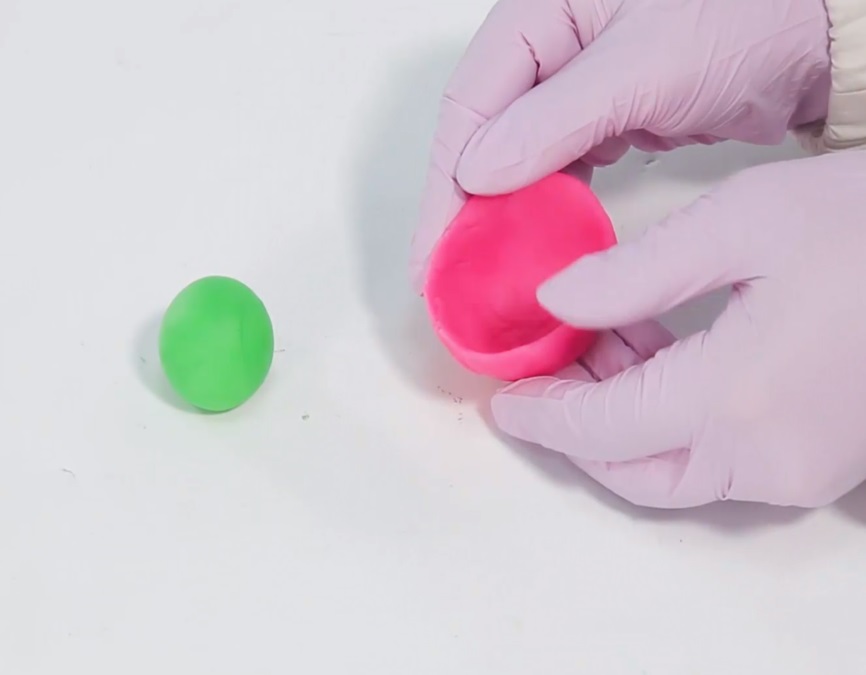 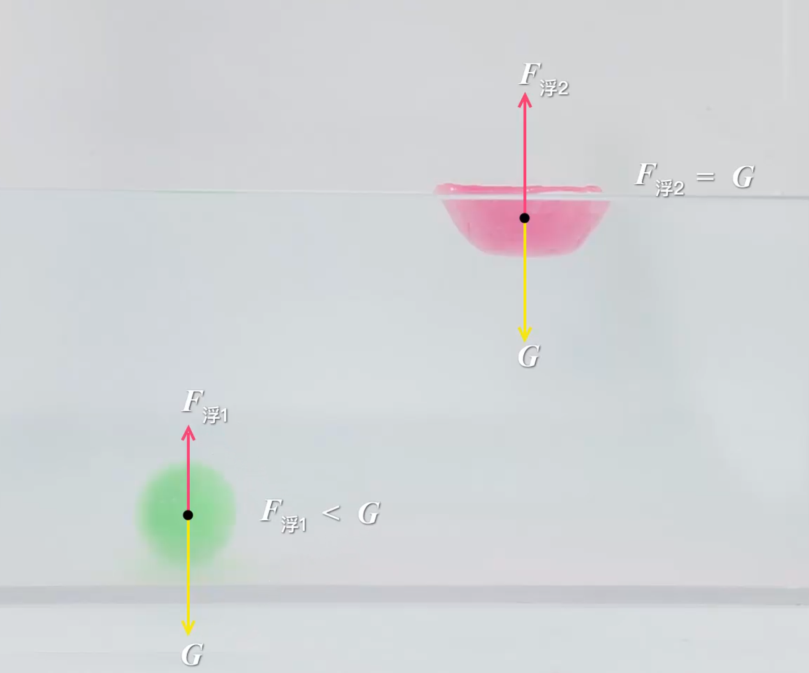 取质量相等的两块橡皮泥
绿色捏成球形粉色捏成碗形
绿色沉底
粉色漂浮
可见做成空心后，可以增加V排，从而增加浮力，使密度大于水的橡皮泥漂浮在水面上。
轮船
V排
工作原理：
将钢铁做成______的，增加了可利用的____。
空心
排水量（m排）：
轮船________时排开水的__________。
满载
质量
漂浮
F浮=G船+G货
m排 g=m船 g+m货 g
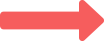 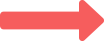 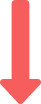 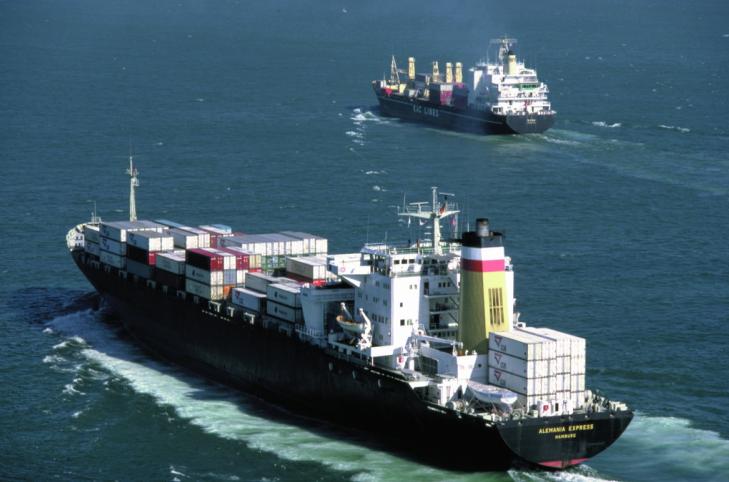 m排=m船+m货
例题
如图所示，中国辽宁号航空母舰是中国人民解放军海军的第一艘航空母舰，舰长304m、舰宽70.5m，满载时排水量67500t．
（1）它满载时所受的浮力为__________牛（取g=10N/kg）．
（2）2012年9月25日，该舰正式加入中国海军序列．2012年11月23日，中国航母舰载机歼-15着舰成功．当舰载机着舰后，浮力将__________（选填“不变”、“变小”、“变大”）．
解：该舰满载时所受浮力：
F浮=G排=m排g=67500×10³kg×10N/kg=6.75×10⁸N；
舰载机着舰后，航空母舰的总重力增大，因为航空母舰仍然漂浮，浮力与重力相等，所以浮力变大．故答案为：6.75×10⁸；变大．
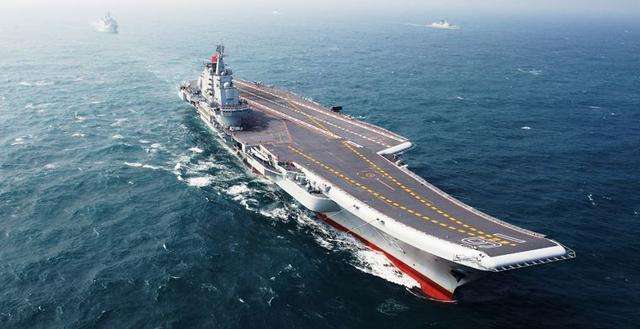 例题
F浮= G
轮船总是漂浮在水面上，   一艘轮船从河里驶向大海，它受到的重力大小______（变大、变小、不变）;它受到的浮力大小______（变大、变小、不变）;它排开水的体积______（变大、变小、不变）;轮船是下沉些还是上浮些？________
不变
不变
变小
上浮些
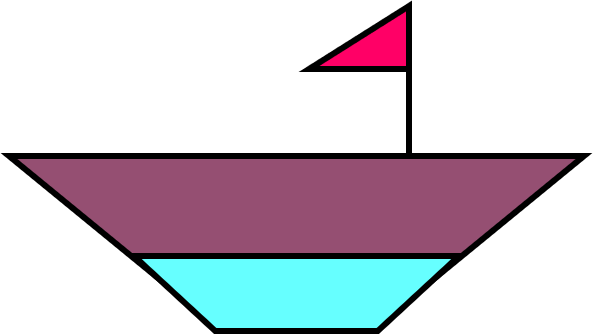 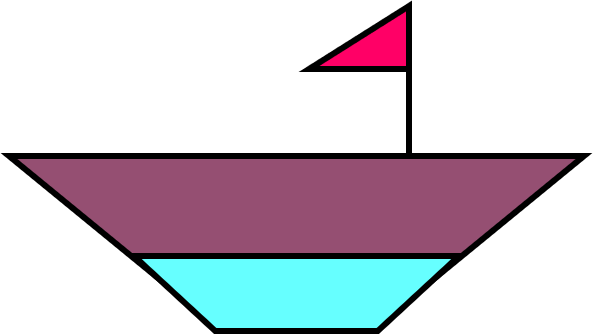 据F浮= ρ液 gV排
↑
↓
不变
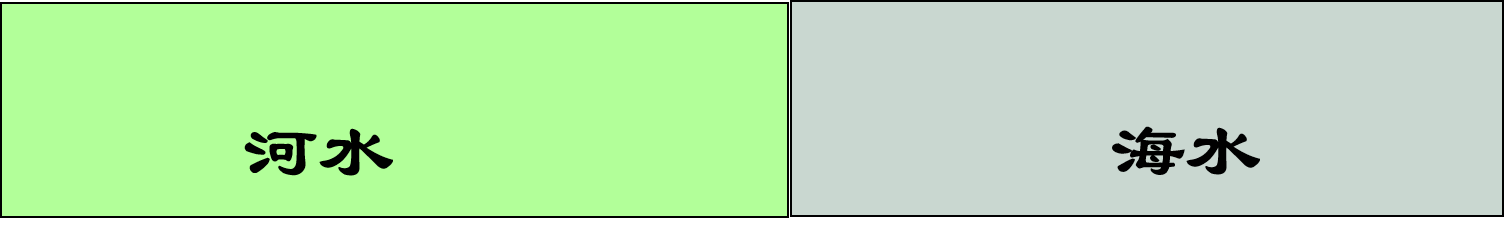 密度计怎样测密度的呢？
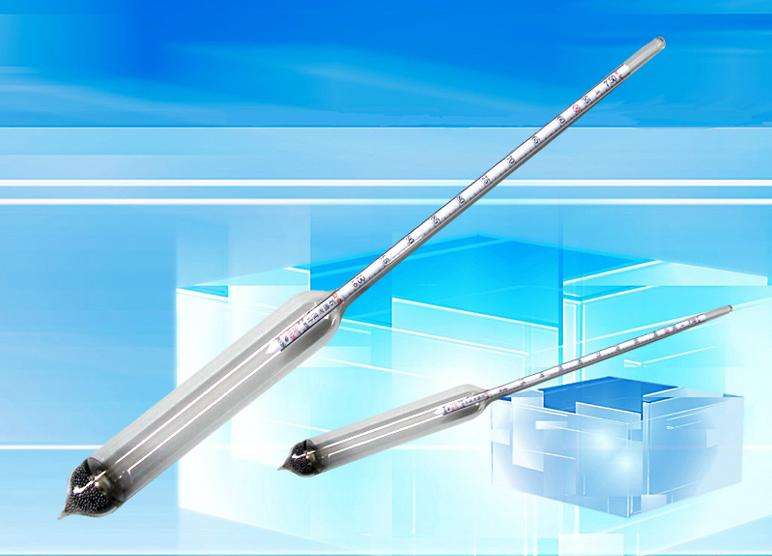 密度计的使用
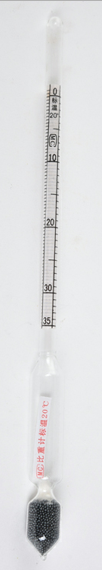 它是用密封的玻璃管制成的。上段的外径均匀，是用来标刻度线的部分，中间段做成内径较大的玻璃泡，最下端的玻璃泡内装有密度很大的许多小弹丸（如铅丸）或水银等，整体是一根粗细不均匀的密封玻璃管。
密度计的使用
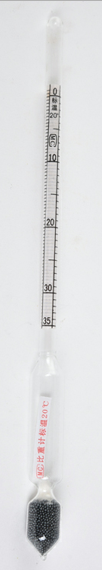 用途：
直接测量液体密度的仪器。
读数方法：
静止时液面所对刻度乘以水的密度
刻度特点：
上小下大
工作原理：
漂浮时，F浮=G物。
例题
测量液体密度的仪器叫密度计，将其插入被测液体中，待静止后直接读取液面处的刻度值（图甲）．图乙和图丙的容器中是同一个自制的简易密度计，它是在木棒的一端缠绕一些铜丝做成的，将其放入盛有不同液体的两个烧杯中，它会竖直立在液体中，由图中现象可以判断（　　）
D
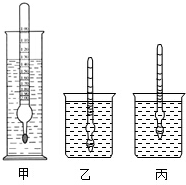 A. 密度计在乙烧杯液体中受到的浮力较大
B. 密度计在丙烧杯液体中受到的浮力较大
C. 乙烧杯中液体的密度较大
D. 丙烧杯中液体的密度较大
总结
物体漂浮在液体中，F浮=G物，G物↑，F浮也↑。
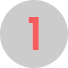 同一物体漂浮在不同液体中，所受F浮相同。
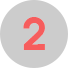 同一物体在不同液体里漂浮，在密度大的液体里V排小。
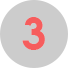 例题
用同一支密度计测定不同液体的密度，下列叙述正确的是（      ） 
    A、密度计漂浮的越高，所受的浮力越大
    B、密度计漂浮在不同液体中，所受的浮力都相等
    C、密度计排液体积越大，液体密度越大
    D、密度计漂浮的越高，液体密度越大
BD
大多数鱼类在水中游动时，能向上游动，也能向下沉，甚至能在水中不动，那么鱼类为什么能随意地上浮和下沉呢？
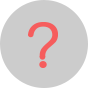 答案：
利用鱼鳔。
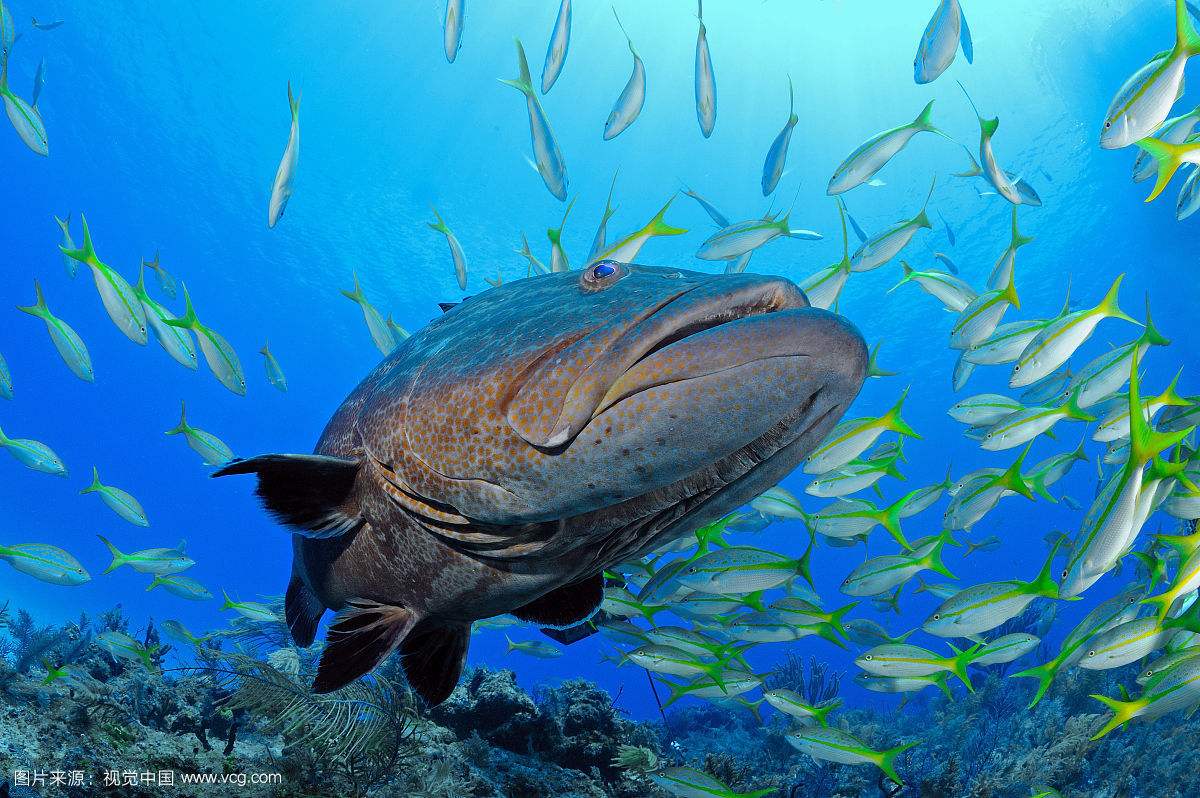 当鱼鳔充气时，鱼体的G 不变，V排变大，浮力变大，鱼体上浮；
鱼鳔排气时，鱼体的G 不变，V排变小，浮力变小，鱼体下沉。
潜水艇也能在水中随意的上浮和下沉，它和鱼类的工作原理是否一样？
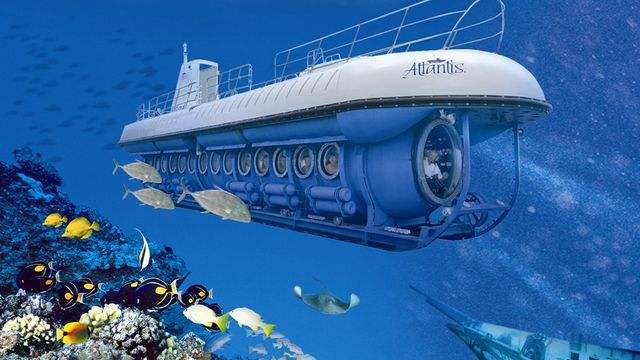 小实验
1.当注射器将气体压入玻璃球时，球内的水量减少，球和球内的水受到的重力变小
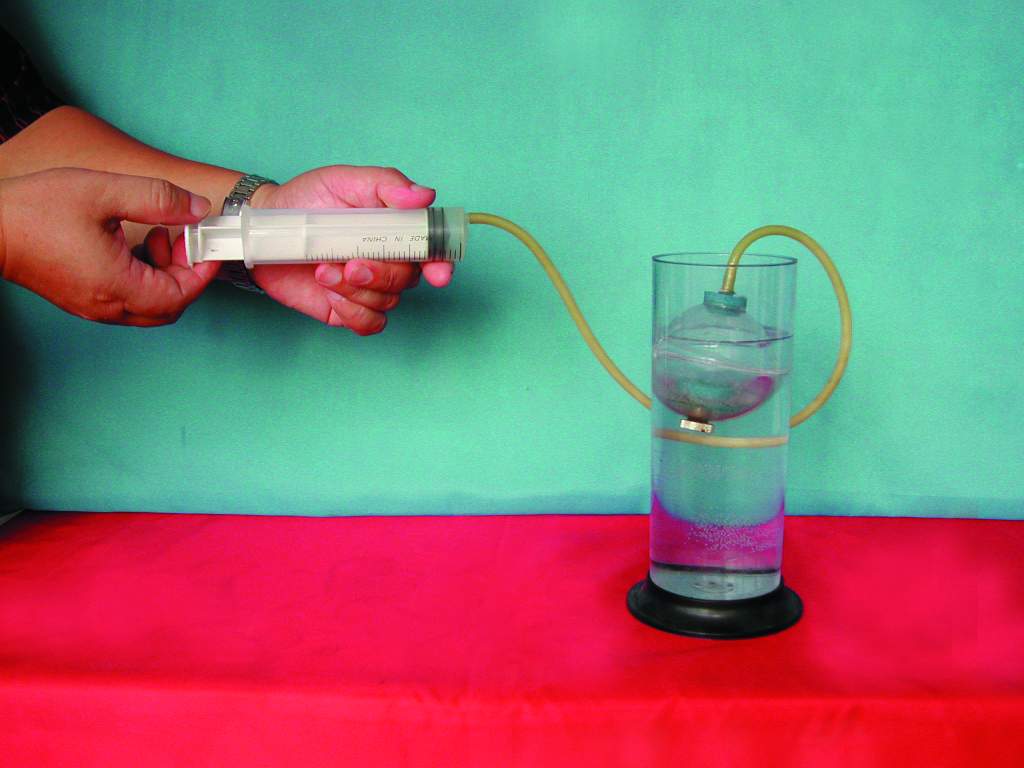 当G ＜F浮，球将上浮
2.当注射器将球内的气体吸出时球内的水量增多，球和球内的水受到的重力变大
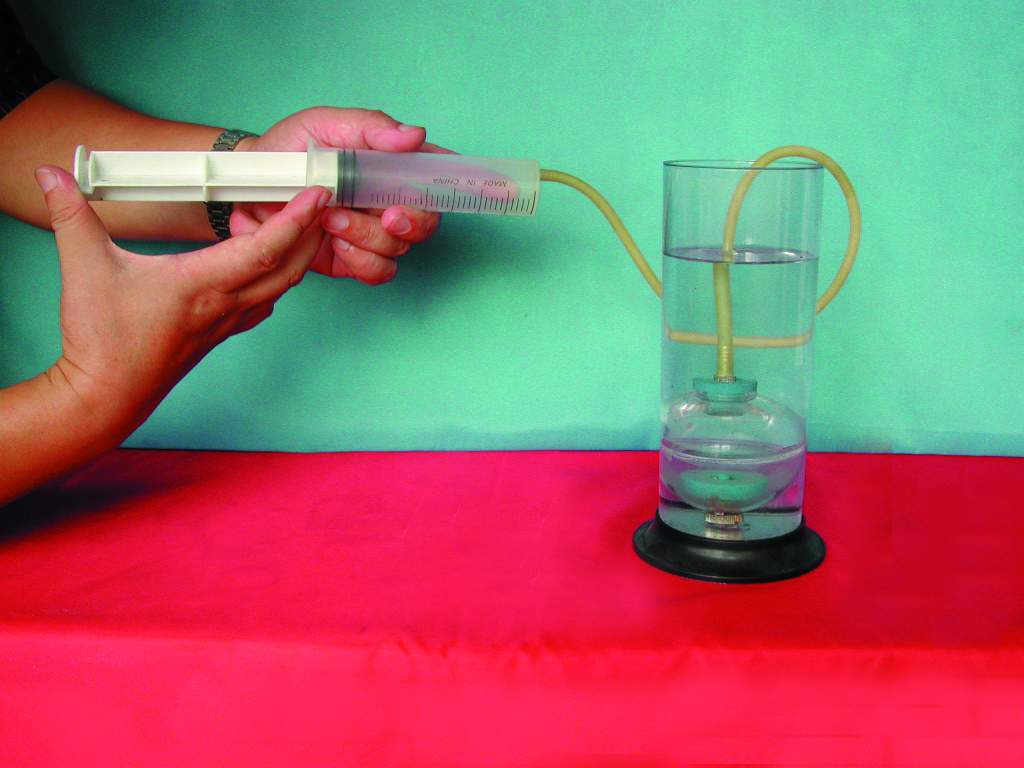 当G  > F浮，球将下沉
潜水艇工作原理
工作原理：
靠改变自身重力上浮和下潜。
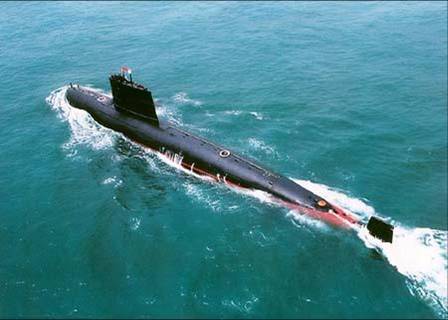 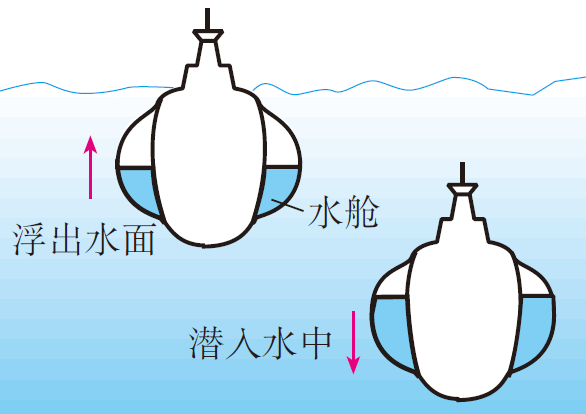 潜艇
气球
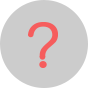 节日的气球松手后为什么能够升空？
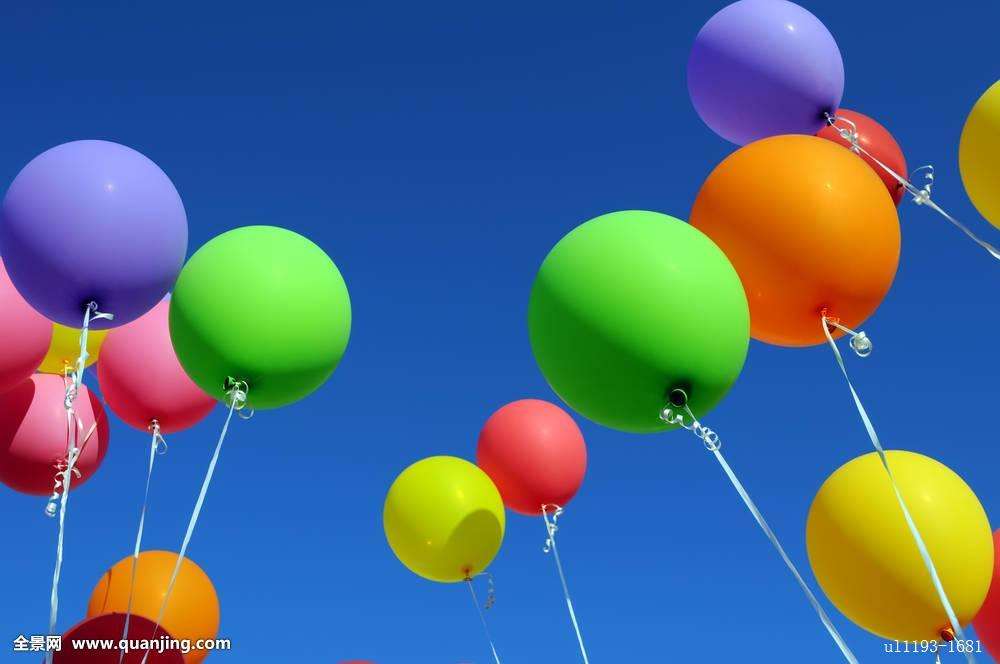 气球内充有密度小于空气的气体，如氢气、氦气等，当F浮 > G物，物体在空气中上浮。
气球
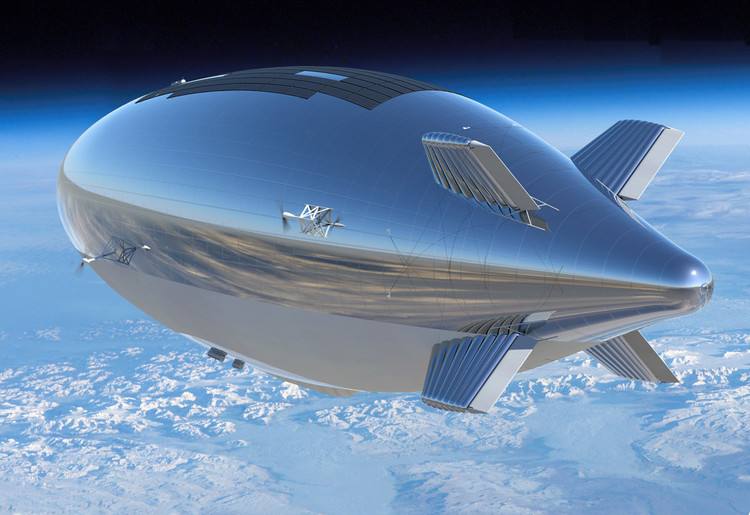 内部充有小于空气密度的气体
工作原理：靠空气浮力升空
例题
关于浮力，下列说法中正确的是（     ）
C
A. 上浮的物体一定比下沉的物体受到的浮力大
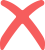 B. 沉在容器底部的物体一定不受浮力
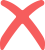 C. 在水中上浮的物体在煤油中可能悬浮
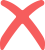 D. 没入水中的物体在水中的位置越深受到的浮力越大
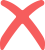 例题
一艘轮船从海里驶入河里，它受到的重力大小______，它受到的浮力______；它排开水的体积______。（填变大，变小或不变）
不变
不变
变小
【解析】                                                     轮船浮在海面上，F浮= G ；                    它驶入河里也浮在河面上：F ′浮= G 。   ∵ G 不变，∴ F浮不变：   F浮= F ′浮 ρ海水gV排= ρ海水gV ′排， ∵ ρ海水> ρ海水， ∴ V排>V ′排
例题
C
如图所示，A、B 两物体静止在水中（     ）。   A、两物体受到的浮力一定相等   B、两物体受到的浮力不等，A 物体受到的浮力大C、两物体的密度不等，B 物体的密度大   D、两物体的重力不等，B 物体的重力大
【解答】 A 物体漂浮，B 物体悬浮。       ∵ 不知GA与GB的关系，       ∴ 不能根据F浮=G 比较浮力的大小。   又∵ 不知VA排与VB 排的关系，        ∴不能根据F浮= ρ水gV排比较浮力的大小。
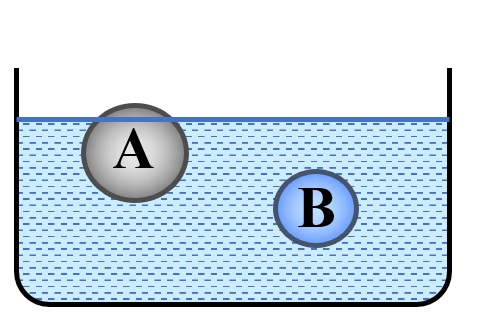 例题
重为15 N  的物体，浸没于装满水的容器中后，溢出了5×10ˉ⁴ m³的水。则此物体是（       ）
  A．浮在水面上    B．沉到水底
  C．悬浮在水中    D．以上几种情况都有可能
B
【解析】          根据阿基米德原理           F浮= ρ水gV排                =1.0×10³ kg/m³ × 9.8 N/kg × 5×10ˉ⁴ m³             =4.9 N  < 15 N           ∵ F浮 < G         ∴物体下沉
例题
一冰块漂浮在水面上，当冰完全熔化后，容器中的水面将如何变化？
【解析】冰漂浮在水面上，F浮= G冰
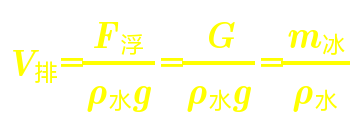 当冰化成水后，质量不变，所以，m水= m冰
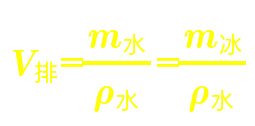 冰排开水的体积等于冰化成水的体积
 ∴ 液面高度不变
例题
当冰放入盐水中时，冰熔化后，液面如何变化？
【解析】冰漂浮在盐水中，F浮= G
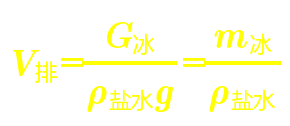 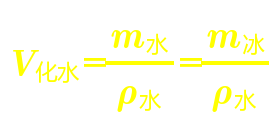 ∵ ρ水< ρ盐水，∴V排> V盐水冰排开盐水的体积小于冰化成水的体积
 ∴ 液面上升
例题
<
质量相等的实心铝球和铁球放在水中，铁球受的浮力______铝球受的浮力；若把它们都放在水银中静止时，则铁球受的浮力______铝球受的浮力（选填“＞”、“＜”、“=”）
=
例题
船只采用“______”的办法增大可以利用的浮力，漂浮在水面上。潜水艇靠改变_____________来实现浮沉，要使浮在水面的潜水艇潜入水中，应当______________。
空心
自身的重力
向水舱充水
例题
将一个铝制空心球用手没入水中，放手后球将： （     ）   A、上浮          B、下沉    C、悬浮          D、无法确定
D
例题
C
一艘轮船从东海驶入长江时，下列说法错误的是： （     ）   A、轮船受到的浮力不变   B、轮船排开的液体受到的重力不变    C、轮船排开的液体的体积不变   D、轮船排开的液体的体积增大
例题
排水量为1000t 的轮船在河水中航行，满载时船及所装货物共重____N，受到河水的浮力是____N，如果河水密度为1.0×10³kg/m³，船排开的河水的体积是_____m³。（取g=10N/kg）
10⁷
10⁷
10³
例题
如图所示,甲、乙、丙三球静止在水中,它们受到的浮力分别是F甲、F乙、F丙,则:(1)若三球体积相等,则它们的浮力的大小关系是_______________.
(2)若三球质量相等,则它们的浮力的大小关系是_______________.
F乙 = F丙 > F甲
F乙 = F甲 > F丙
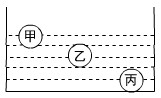 例题
有一体积是2 dm³，密度是0.6×10³ kg/m³的木块，用绳子将它拴在水池底部的钩子上，如图所示，如果绳子断了，木块就上浮到水面，问：
（1）木块在上浮过程中(未露出水面），          受到浮力的大小是否会发生变化？
（2）木块漂浮在水面时露出液面的体积多大？
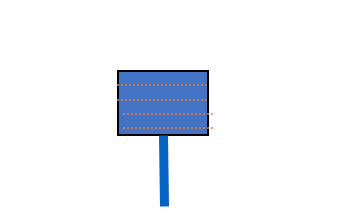 答案：不变，0.8dm³。
练习
排水量为 1000 t 的轮船在河水中航行，满载时船及所装货物总共有多重？所受河水的浮力是多少牛？如果河水密度为1×10³ kg/m³，船排开河水的体积是多少立方米（g 取10 N/kg）？
答案：1×10⁷N，1×10⁷N，1000m³。
练习
某一木块的体积为200 cm³，密度为0.8×10³ kg/m³，把它浸没在水中后放手，为什么木块不能悬浮在水中？木块最终漂浮在水面上静止时，浸在水中的体积有多大？
答案：(1)木块浸没在水中时所受的浮力2N 大于重力1.6N，受力不平衡，所以不能再水面下悬浮；
(2)木块漂浮时浸在水中的体积是1.6×10ˉ⁴m³。
练习
体积为120 cm³ 的一块固体，重1.8 N，放在密度为1.1×10³ kg/m³ 的盐水中为什么会下沉？当固体浸没在盐水中静止时，容器底部对它的支持力有多大？
答案：因为固体的密度大于盐水的密度，所以固体放入盐水中要下沉；            支持力有0.48N。
练习
一个飞艇充入气体后的质量是1.5 t，体积为1500 m³，当装入多少货物时，气艇能够悬浮在空中（空气的密度为1.29 kg/m³）？
答案：4.35×10³ N。
总结
（1）
漂浮：
F浮=G物
或 ρ液  >ρ物
1、浮沉条件：
（2）
上浮：
F浮＞G物
或 ρ液  >ρ物
（3）
悬浮：
F浮=G物
或 ρ液  =ρ物
（4）
下沉：
F浮 < G物
或 ρ液  <ρ物
（5）
沉底：
F浮 < G物
或 ρ液  <ρ物
总结
2、浮力的应用：
V排
空心
（1）轮船：
将钢铁做成______的，增加了可利用的____。
（2）潜水艇：
靠改变自身重力上浮和下潜。
（3）密度计：
漂浮时，F浮=G物。
（4）气球和飞艇：
充有密度小于空气的气体。